Филимоновские игрушки
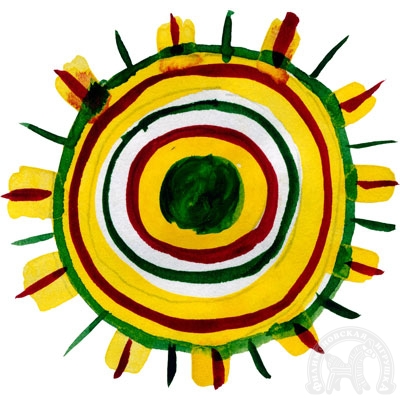 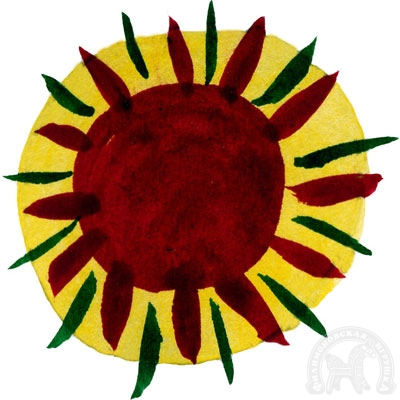 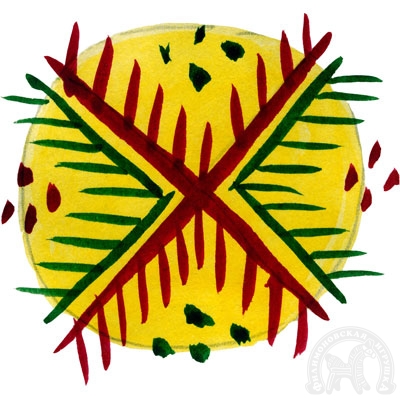 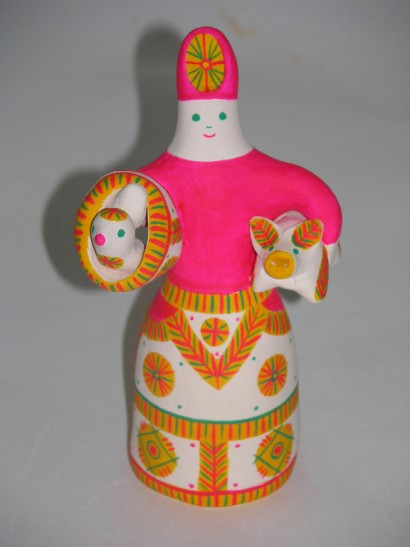 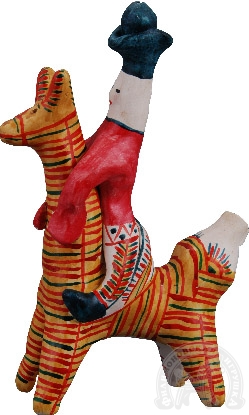 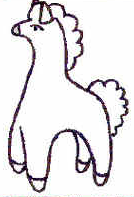